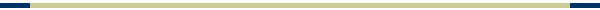 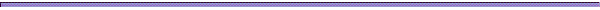 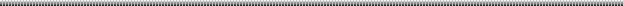 Order waits
for sales rep.
Operator 
takes phone
order.
Orders wait
to be picked
up.
Orders
wait for
supervisor.
No
Is order
complete?
Orders are
moved to
supervisor’s
in-box.
Supervisor
inspects
orders.
Yes
Order is
fulfilled.
Illustration of a Sample Flow Chart